UNIT2: THE PLACE WHERE I LIVE
Grade: 5 th
Miss Pamela Knuckey
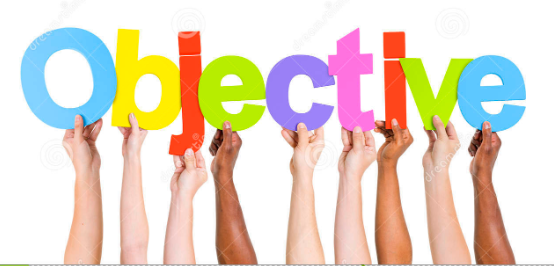 O.A: Pronunciar y practicar los sonidos de los distintos lugares de la ciudad
La habilidad de hablar
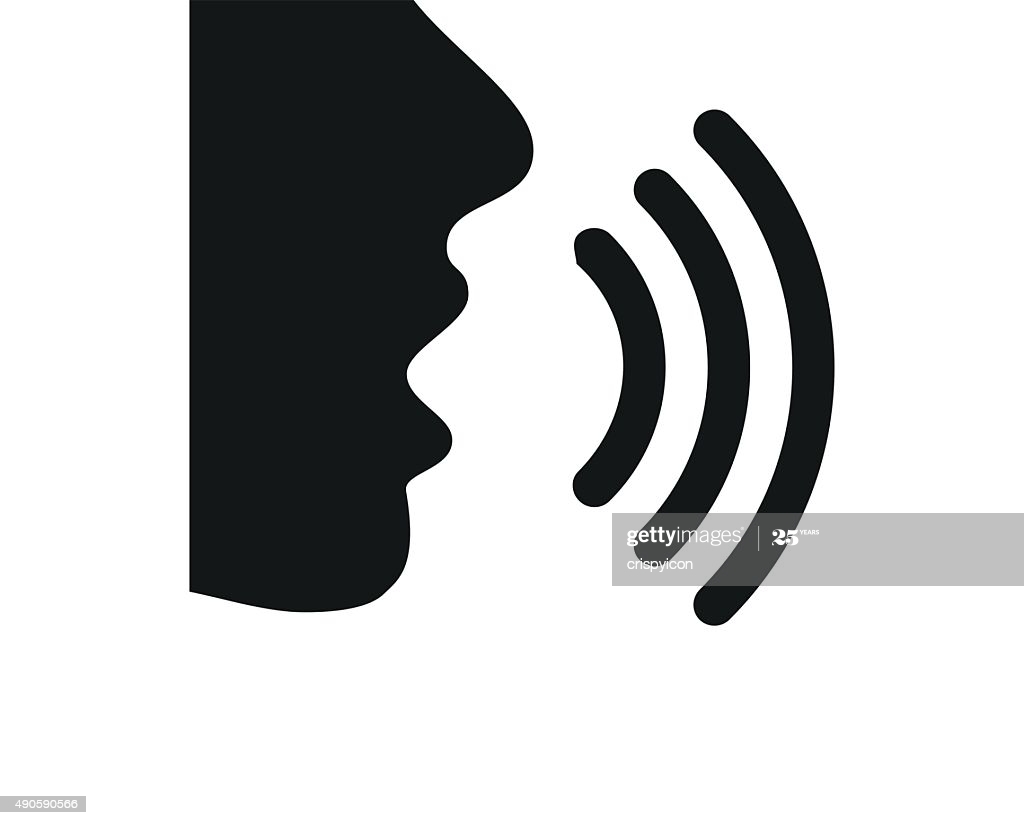 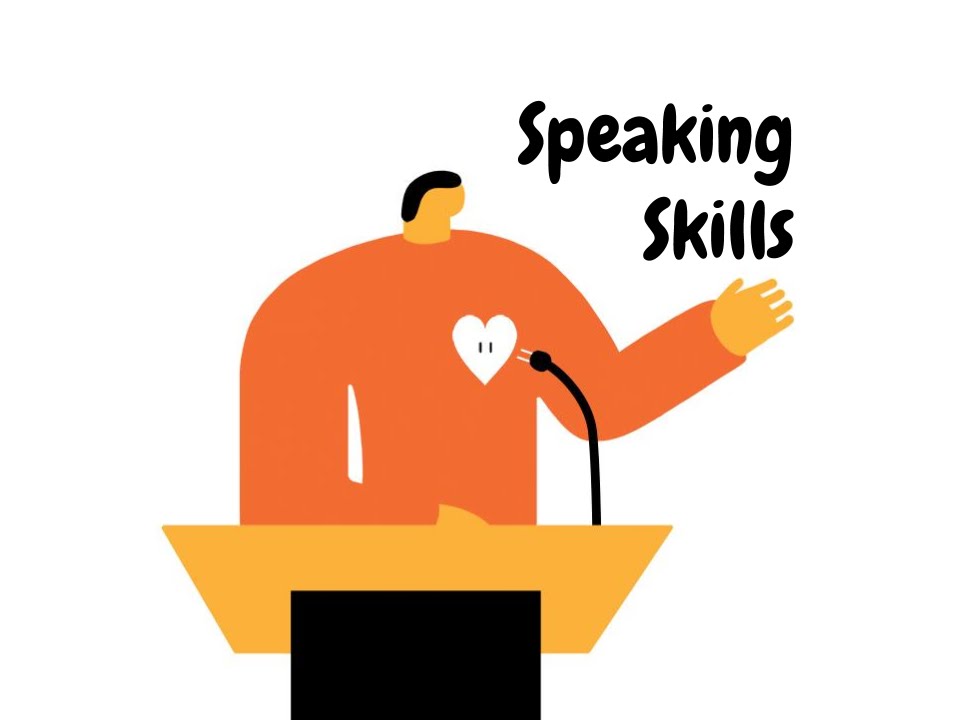 1- Practicar lo que hablaré
2- Conocer el vocabulario del que hablaré 
3- Practicar mi fluidez
4- Practicar la gramática 
5- Buscar los sonidos y pronunciación correcta si no conozco una palabra en algún traductor con apoyo auditivo. 
6- sentirme segura o seguro de mis capacidades como hablante.
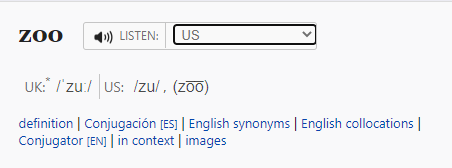 Recursos para trabajar mi habilidad : speaking
www.wordreference.com